PEDAGOGY OF COMMERCE



ASST.PROF:RAJANDEEP KAUR
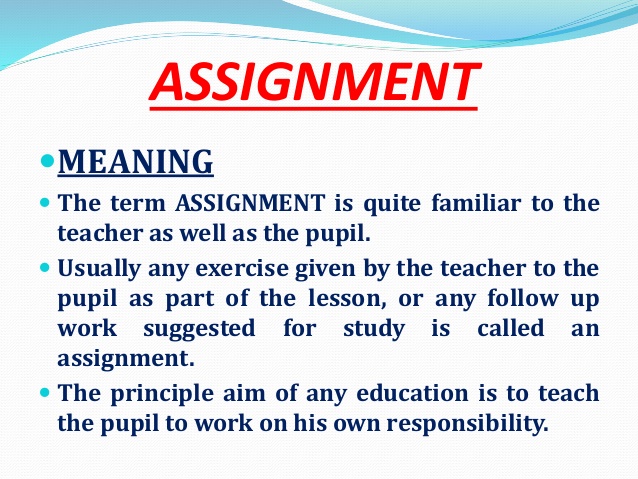 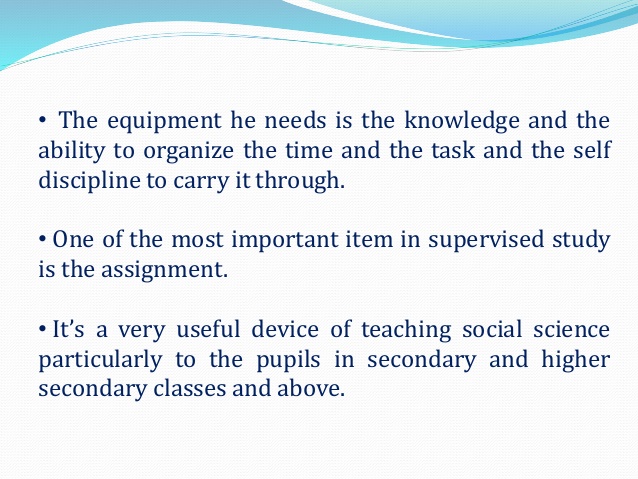 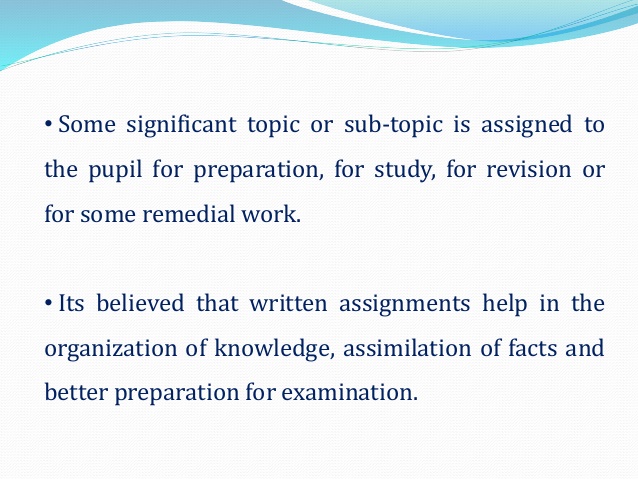 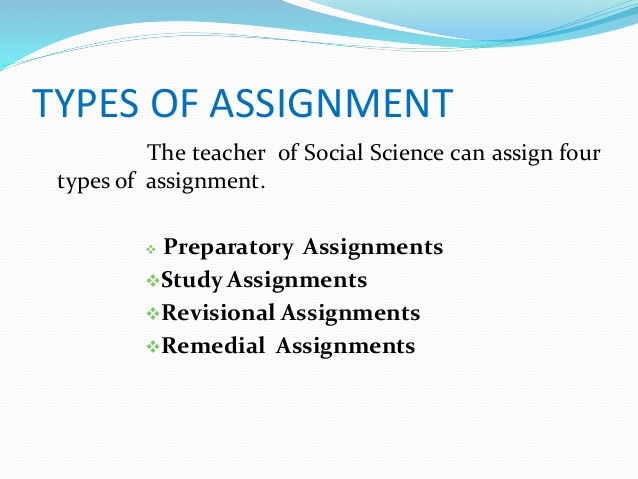 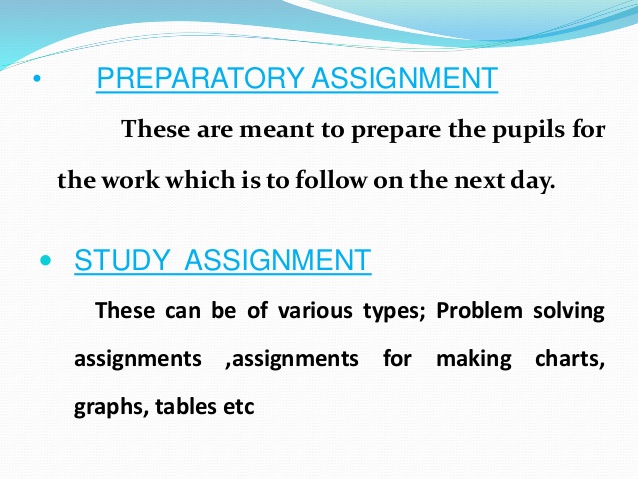 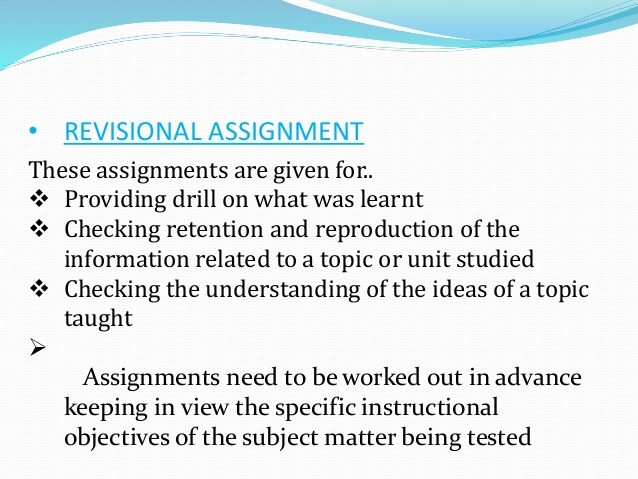 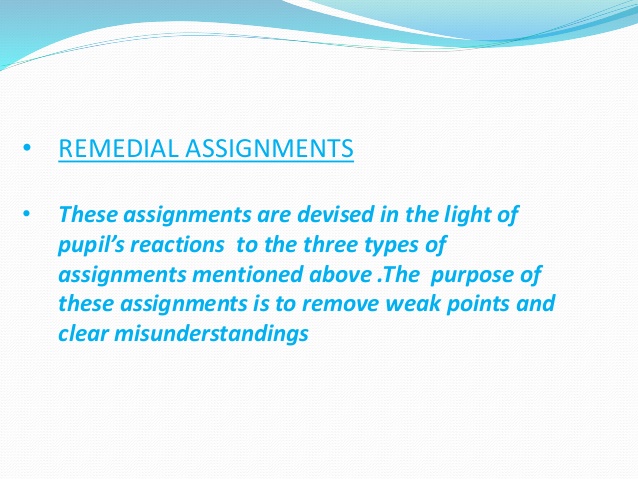 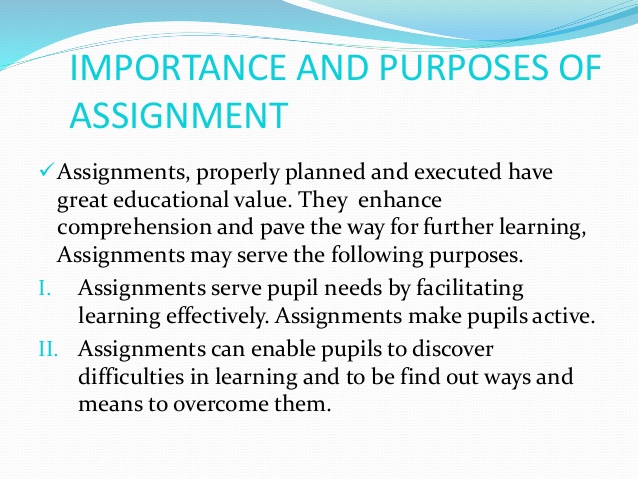 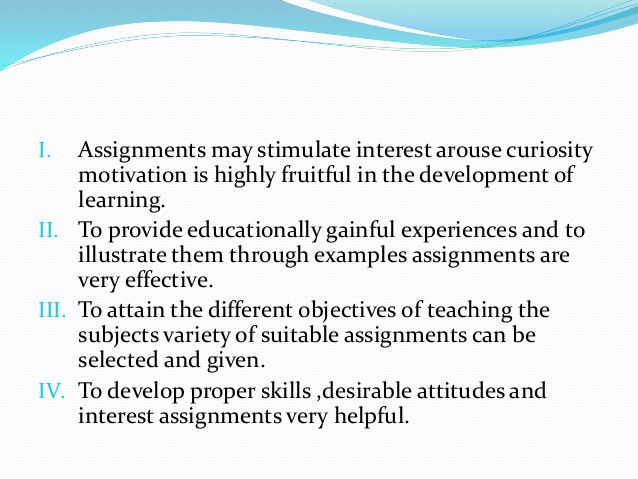 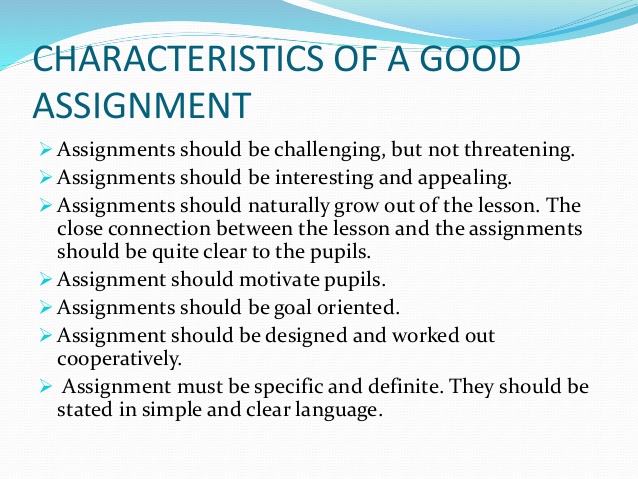 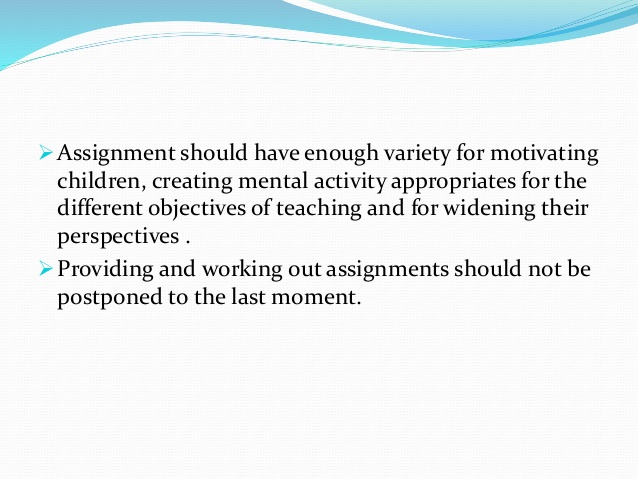 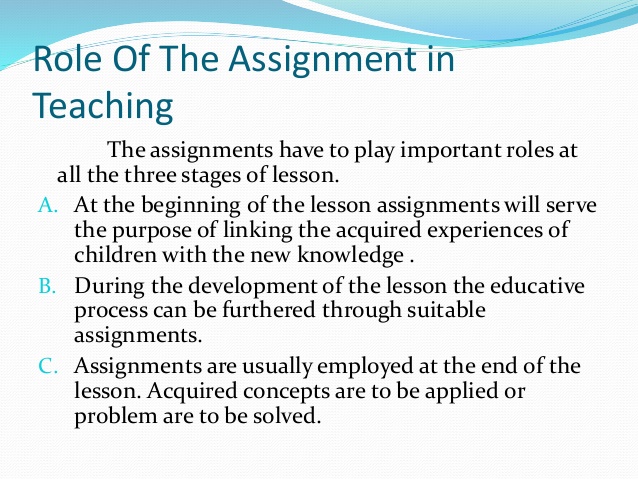 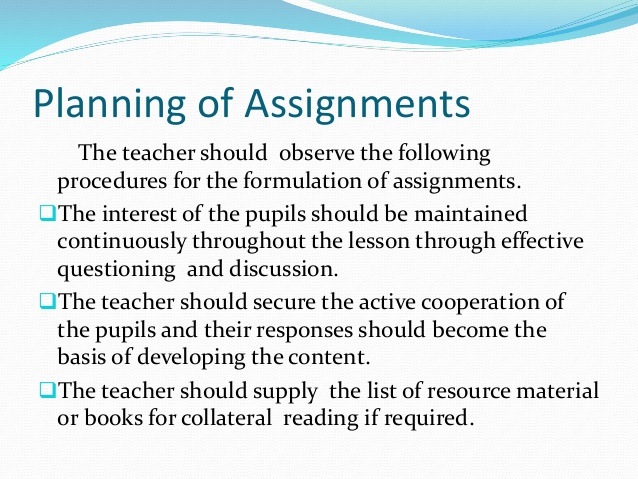 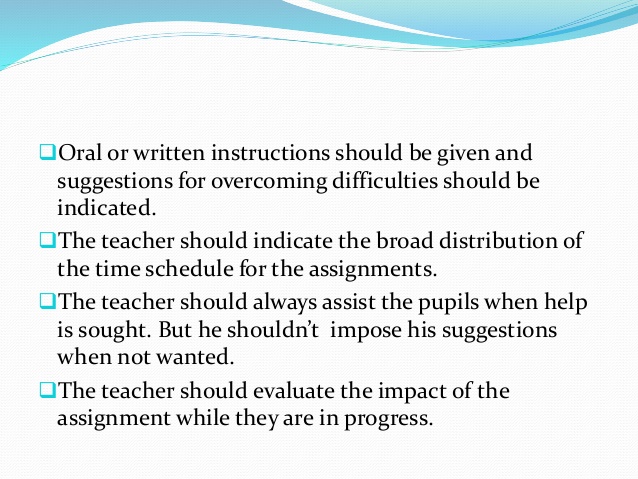 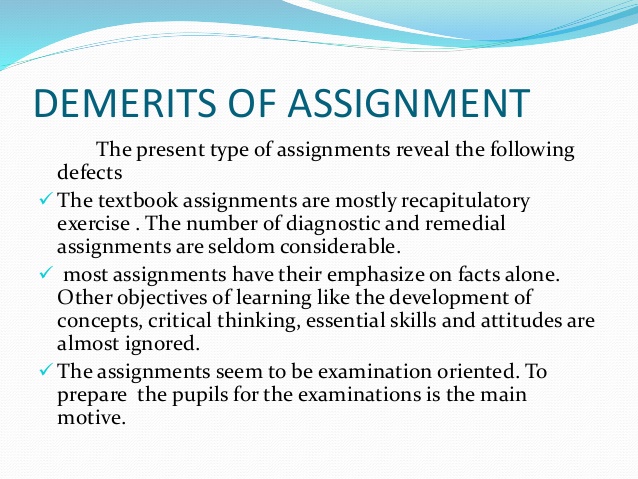 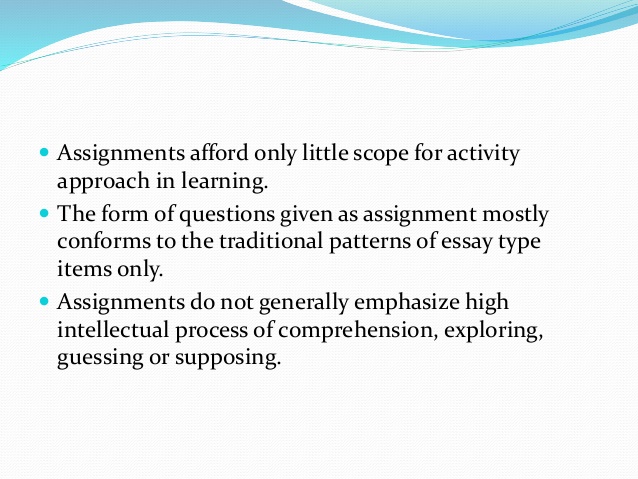 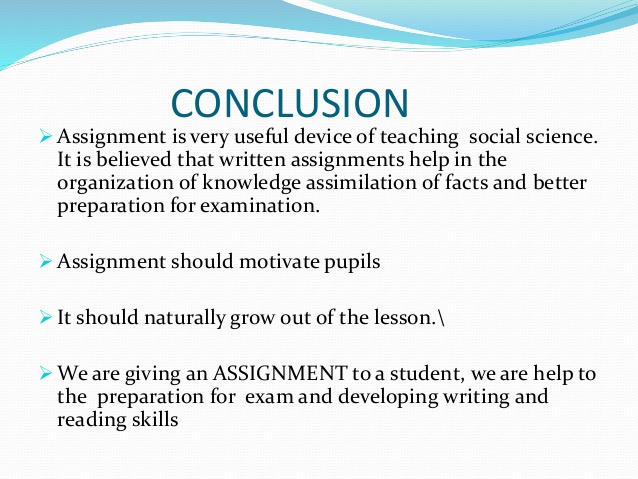 THANKS